WS Outreach
Service-Learning
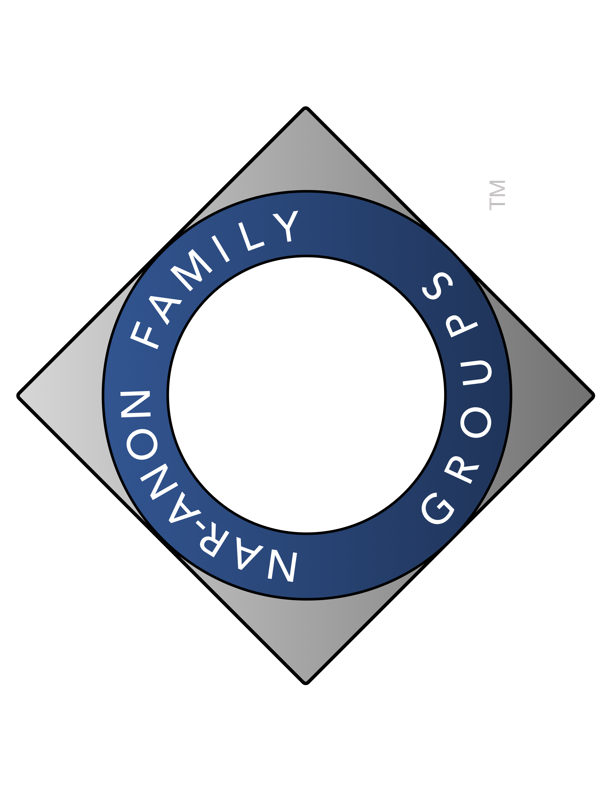 “Let’s Carry the Message”
O-439aFR  APPROVED FOR FELLOWSHIP REVIEW                        1
[Speaker Notes: Let’s Carry the message]
ENCOURAGE MEETING ATTENDANCE
CARRY THE MESSAGE OF HOPE
SHARE WHAT
NAR-ANON
MEANS TO US
SHARE OUTREACH LITERATURE
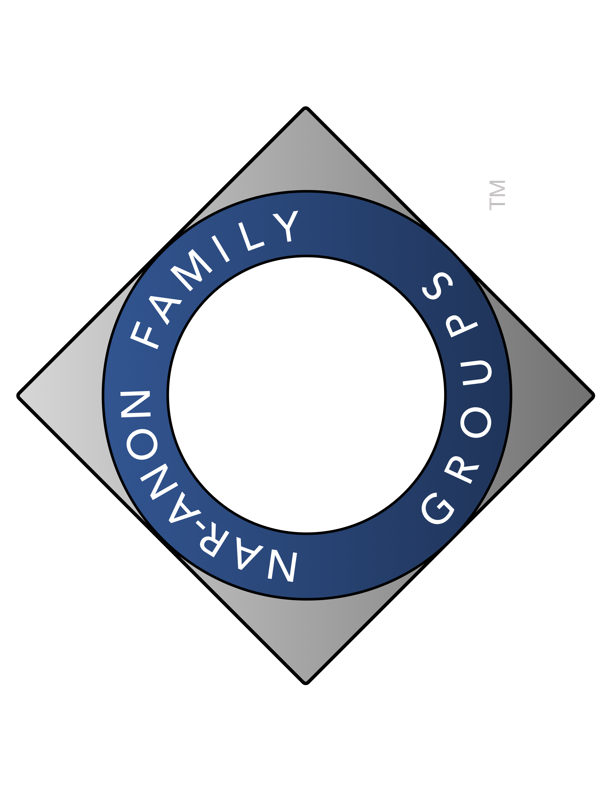 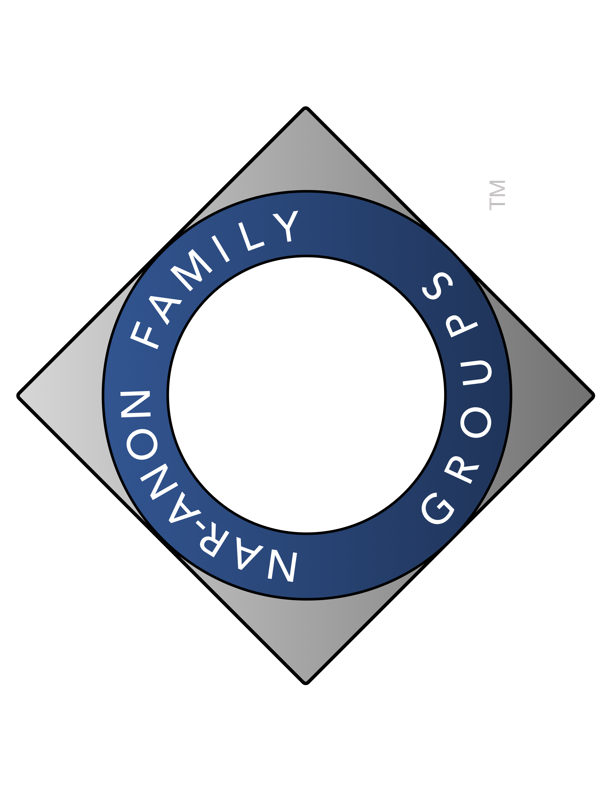 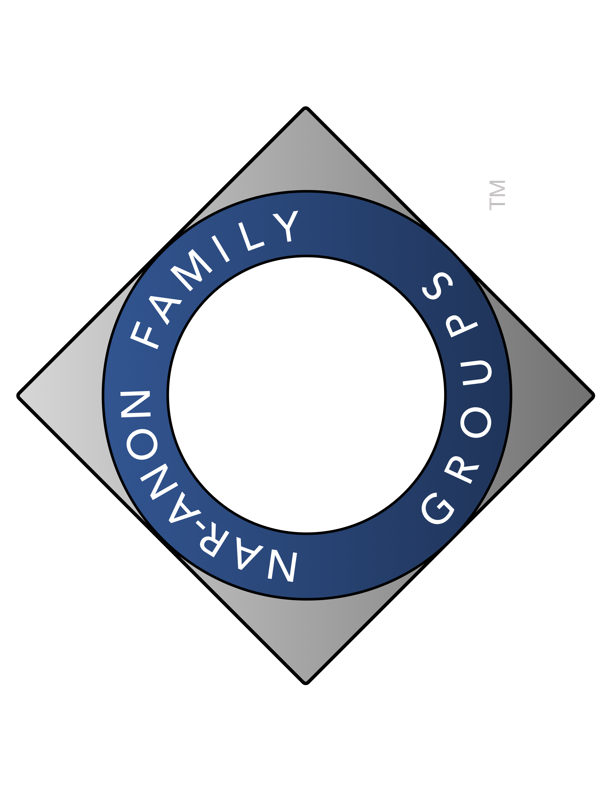 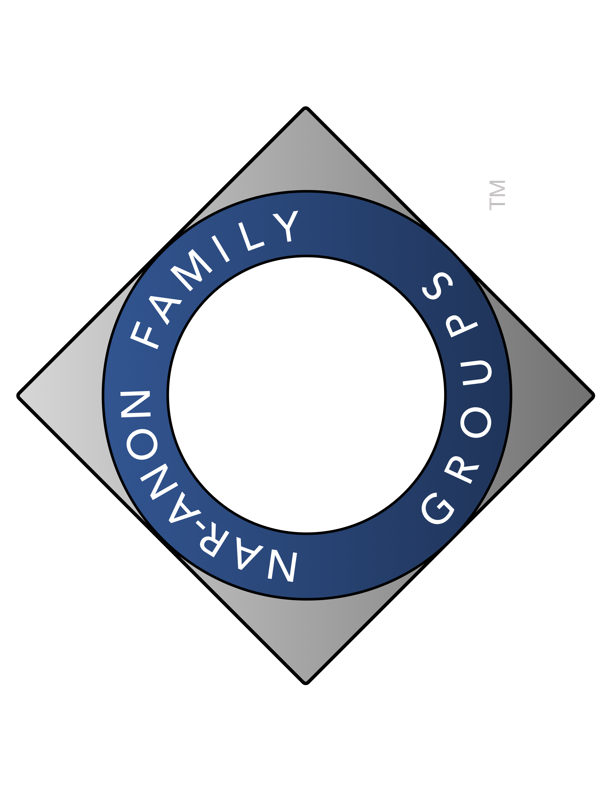 INCREASE AWARENESS BY INFORMING FAMILIES AND PROFESSIONALS THAT HELP IS AVAILABLE
LINK INDIVIDUALS SEEKING HELP WITH NFG MEMBERS WHO SHARE THEIR EXPERIENCE, STRENGTH, AND HOPE
2
[Speaker Notes: Should we us NFG?]
CARRY THE MESSAGE TO
  OTHERS
A.
WHAT PRINCIPLES GUIDE OUTREACH?
STEP 12 – Having had a spiritual awakening as a result of these steps, we tried to carry this message to others, and to practice these principles in all our affairs.
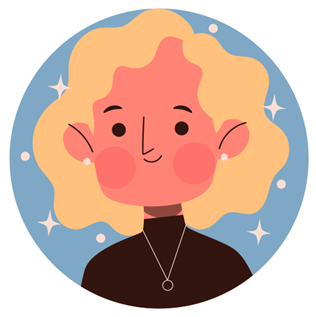 O-439aFR  APPROVED FOR FELLOWSHIP REVIEW       3
COOPERATION, NOT
AFFILIATION
B.
WHAT PRINCIPLES GUIDE OUTREACH?
TRADITION 3 – The relatives of addicts, when gathered for mutual aid, may call themselves a Nar-Anon Family Group, provided that as a group, they have no other affiliation. The only requirement for membership is that there be a problem of addiction in a relative or friend.
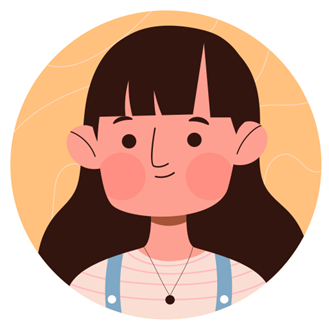 O-439aFR  APPROVED FOR FELLOWSHIP REVIEW        4
C.
HELPING FAMILIES OF ADDICTS
WHAT PRINCIPLES GUIDE OUTREACH?
TRADITION 5 – Each Nar-Anon Family Group has but one purpose; to help families of addicts. We do this by practicing the Twelve Steps of Nar-Anon, encouraging and understanding our addicted relatives, and by welcoming and giving comfort to families of addicts.
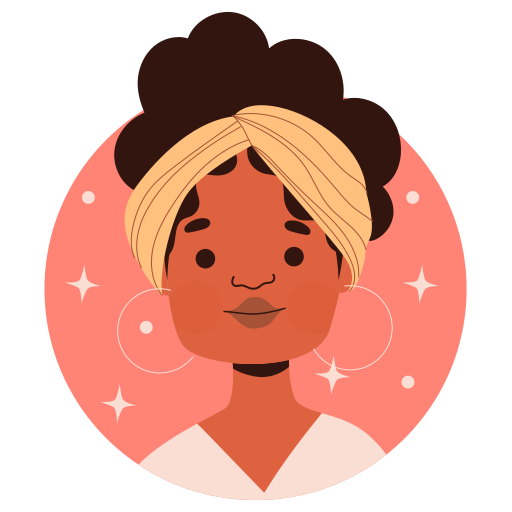 O-439aFR  APPROVED FOR FELLOWSHIP REVIEW      5
DECLINE OUTSIDE 
CONTRIBUTIONS
D.
TRADITION 7 – Every group ought to be self- supporting, declining outside contributions.
WHAT PRINCIPLES GUIDE OUTREACH?
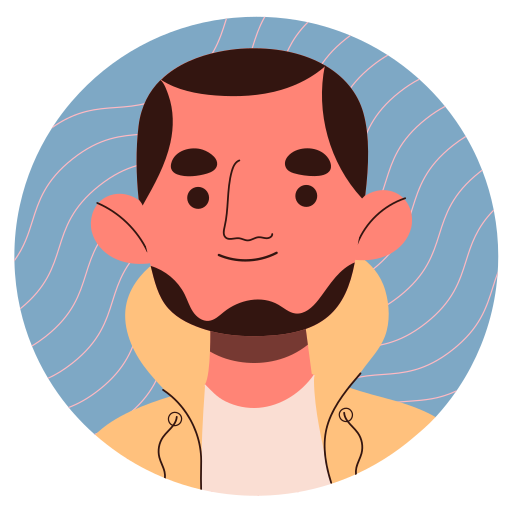 O-439aFR  APPROVED FOR FELLOWSHIP REVIEW      6
NAR-ANON 
FAMILY
GROUPS
WHO CAN DO OUTREACH?
MEMBERS 
WITH AN UNDERSTANDING 
OF NAR-ANON PRINCIPLES
OUTREACH COMMITTEES
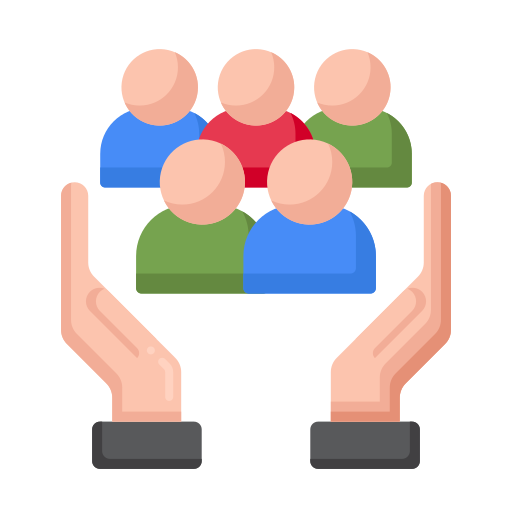 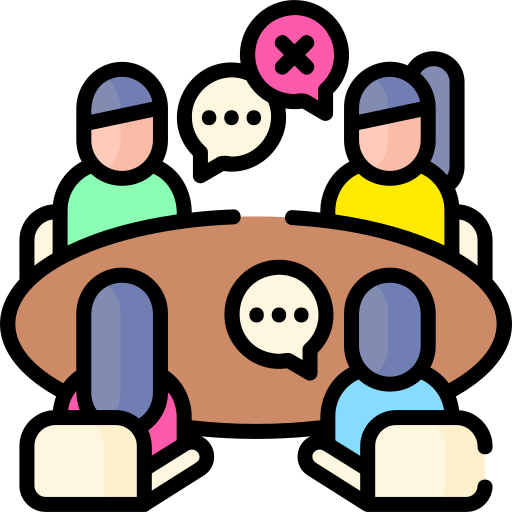 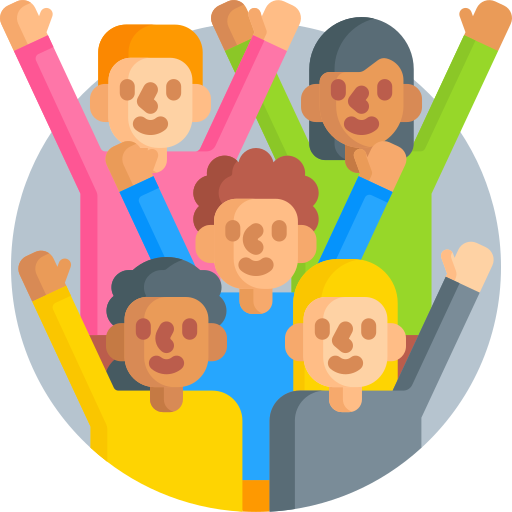 O-439aFR  APPROVED FOR FELLOWSHIP REVIEW      7
WHERE CAN OUTREACH HAPPEN?
A. Community and Health Fairs
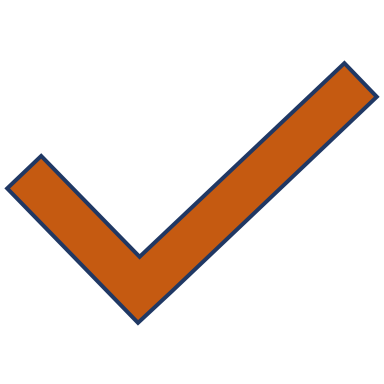 B. Drug awareness prevention events
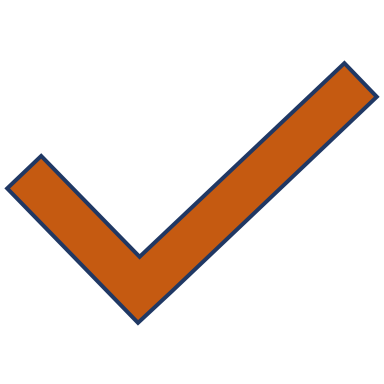 C. Hospitals and Treatment facilities
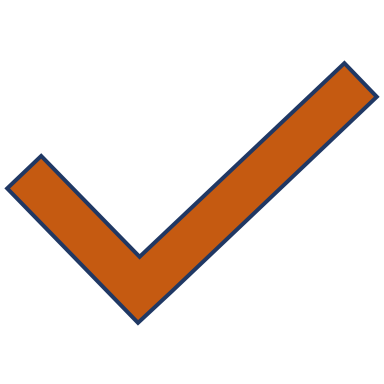 D. Sharing of materials in community locations
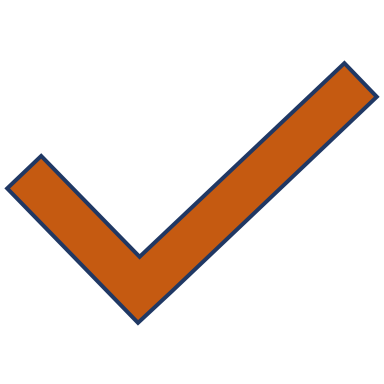 E. Police, prison, jail, and court
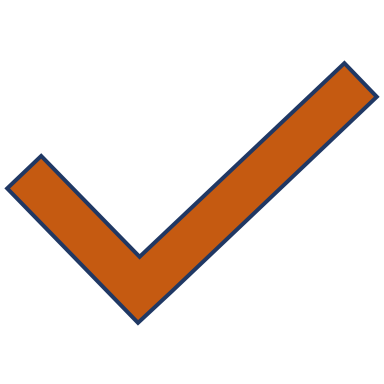 F. Schools and Places of Worship
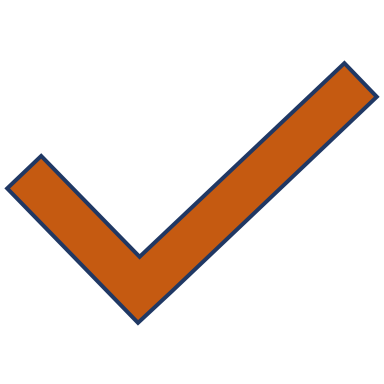 O-439aFR  APPROVED FOR FELLOWSHIP REVIEW      8
HOW CAN OUTREACH BE CONDUCTED?
SHARING
LITERATURE
AND
POSTERS
ONGOING DIGITAL EFFORTS
OUTREACH PRESENTATION
AT 
TREATMENT CENTERS
PERSON
TO
PERSON
SHARING
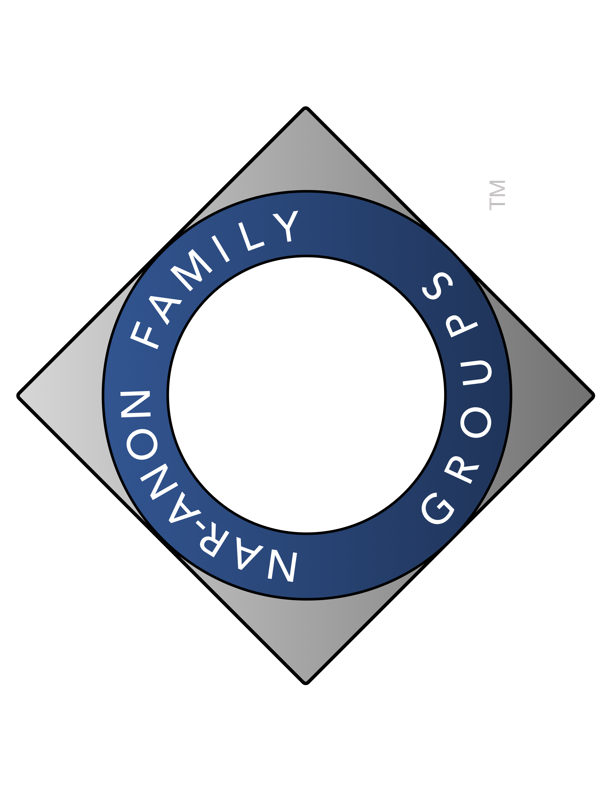 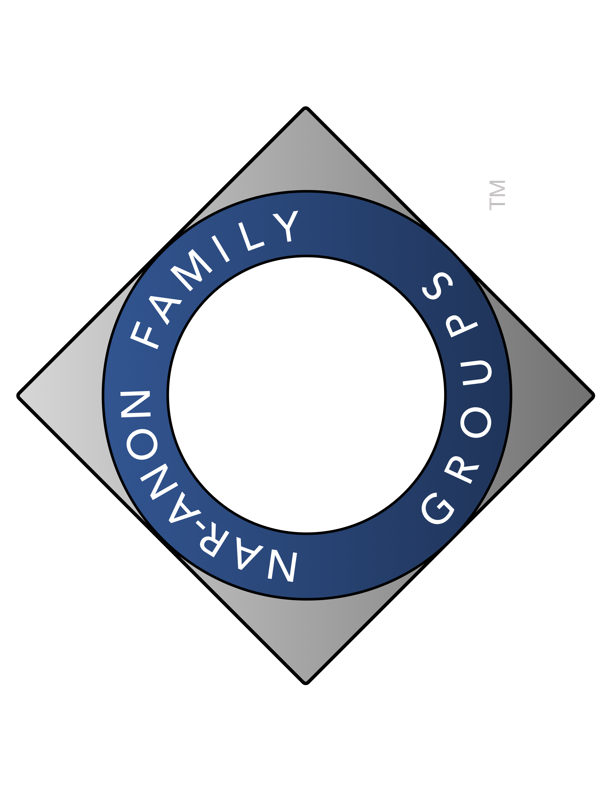 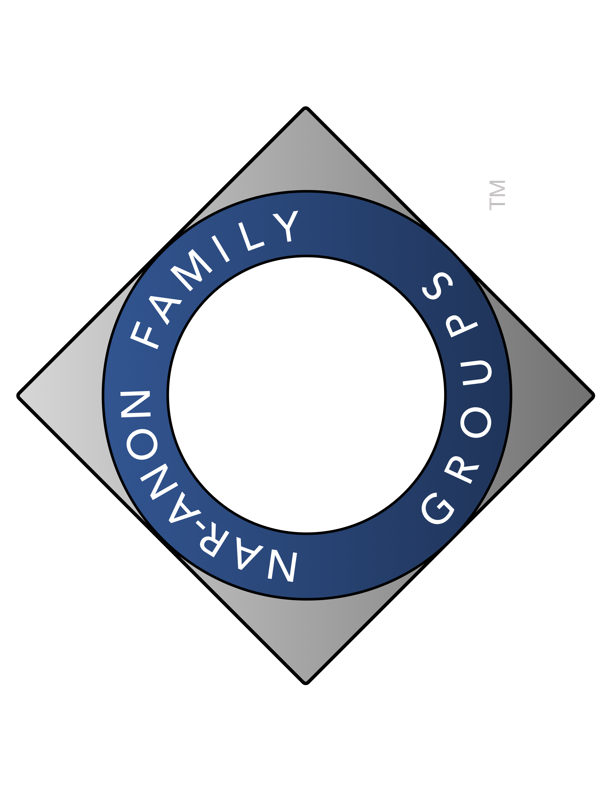 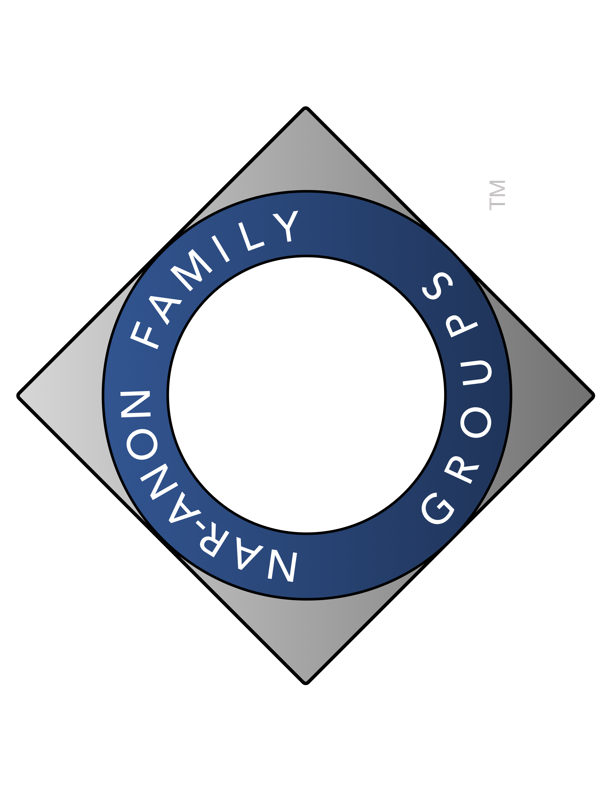 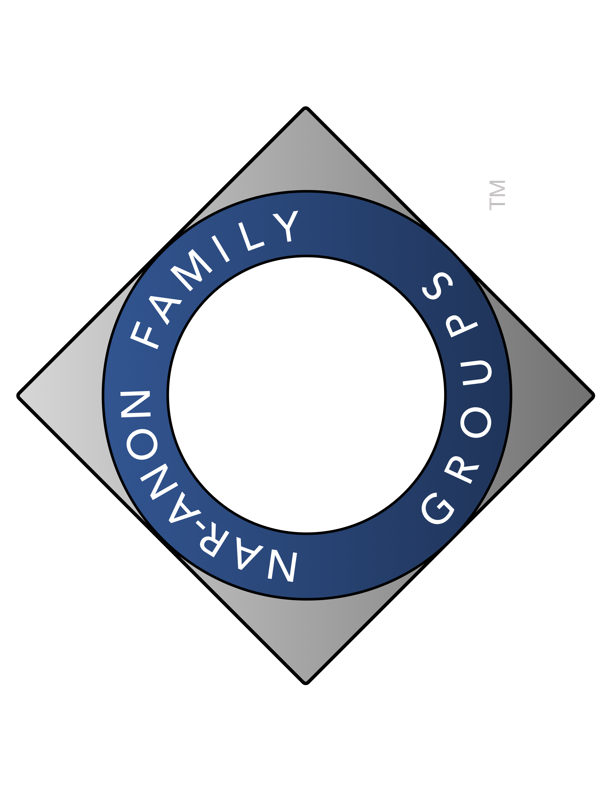 INFORMATION BOOTHS AT COMMUNITY EVENTS
O-439aFR  APPROVED FOR FELLOWSHIP REVIEW      9
RESOURCES & TOOLS
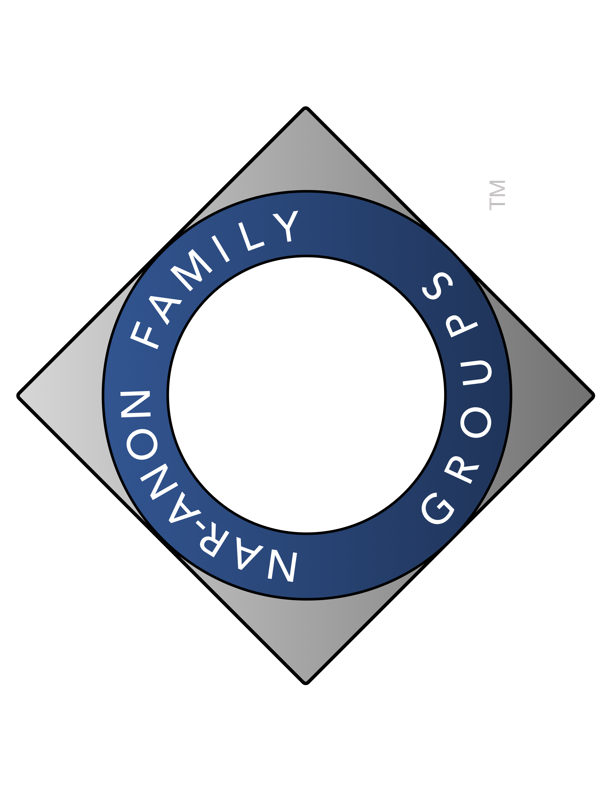 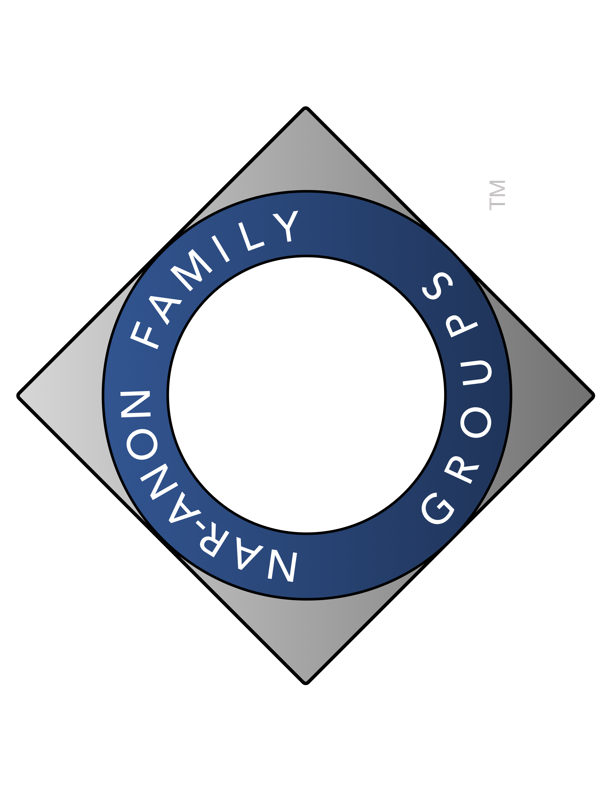 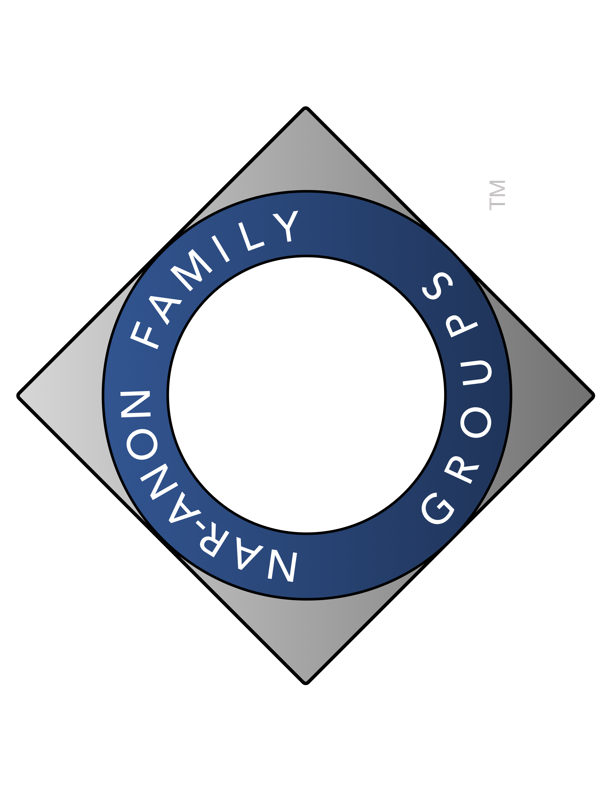 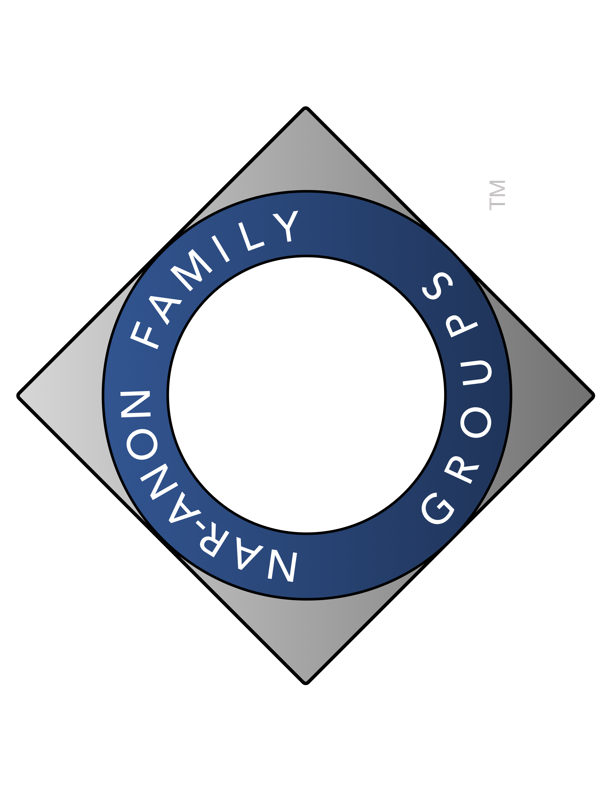 PUBLIC SERVICE ANNOUNCEMENTS
CHECKLIST FOR AN OUTREACH BOOTH
OUTREACH LETTERS FOR INDIVIDUALS AND PROFESSIONALS
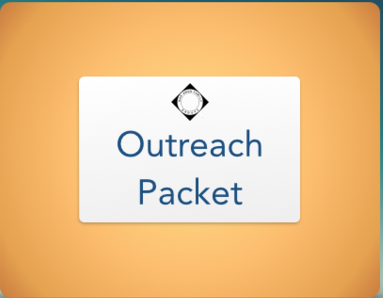 White Literature - 400 pieces
What is Nar-Anon? (50)
Nar-Anon Offers Hope (150) Open Letter (100)
To The Concerned Family (100)
10
[Speaker Notes: Should we us NFG?]
SUGGESTED TALKING POINTS
1. What is Nar-Anon?
2. How did you discover Nar-Anon?
3. How did you feel at your first meeting?
4. How has Nar-Anon been helpful?
5. What tools do you use to cope?
6. Why focus on yourself when a loved one is suffering?
7. How do you let go of control?
8. Give an example of enabling behavior.
9. Give an example of denial of addiction.
10. How did you come out of denial?
O-439aFR  APPROVED FOR FELLOWSHIP REVIEW      11
GUIDELINES FOR CONTACTING PROFESSIONALS
WHO – Give your first name (last name if you are comfortable)
WHAT –  Nar-Anon – tell what it is
WHY – Give reason for the call - i.e. drop off literature, schedule a presentation, ask for an audio/video PSA broadcast, etc.
WHEN – Confirm a time to drop off literature, make a presentation or schedule broadcast audio/video PSA
WHERE – Confirm location of literature drop off, presentation or audio/video file transfer
HOW – Clarify how the literature drop off, presentation or file transfer happens
O-439aFR  APPROVED FOR FELLOWSHIP REVIEW      12
OUTREACH PLAN OUTLINE
WHAT –  define the specific outreach event (town hall meeting, facility visit, etc.)
WHEN – specific date and time for the event
WHERE – event location with directions
WHO – Target audience (who will receive the message)
              Nar-Anon team ( who will give the message)
HOW – how will we participate in the event (display,    literature, signage, handouts, etc.)
O-439aFR  APPROVED FOR FELLOWSHIP REVIEW      13
WS Website Outreach Page
http//:www.nar-anon.org/outreach
Got A Question?

Email outreach@nar-anon.org


We Want To Connect
With You!
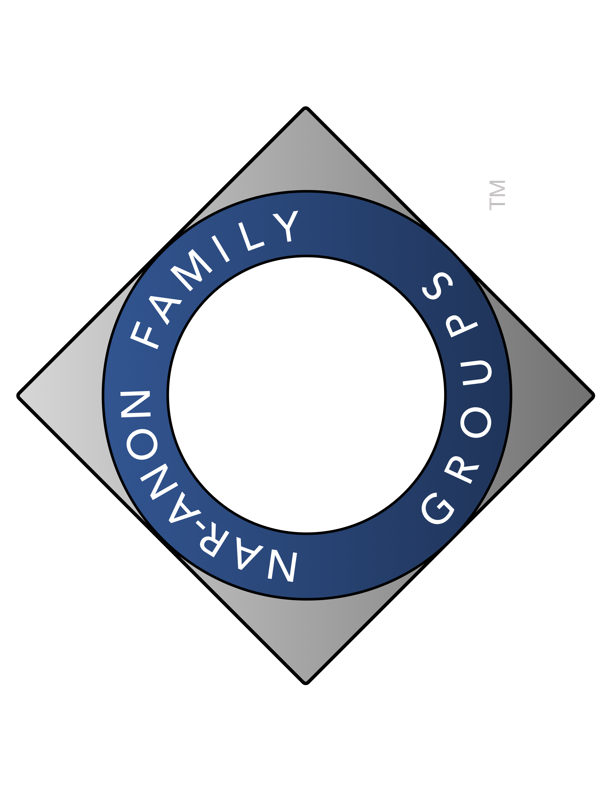 O-439aFR  APPROVED FOR FELLOWSHIP REVIEW      14
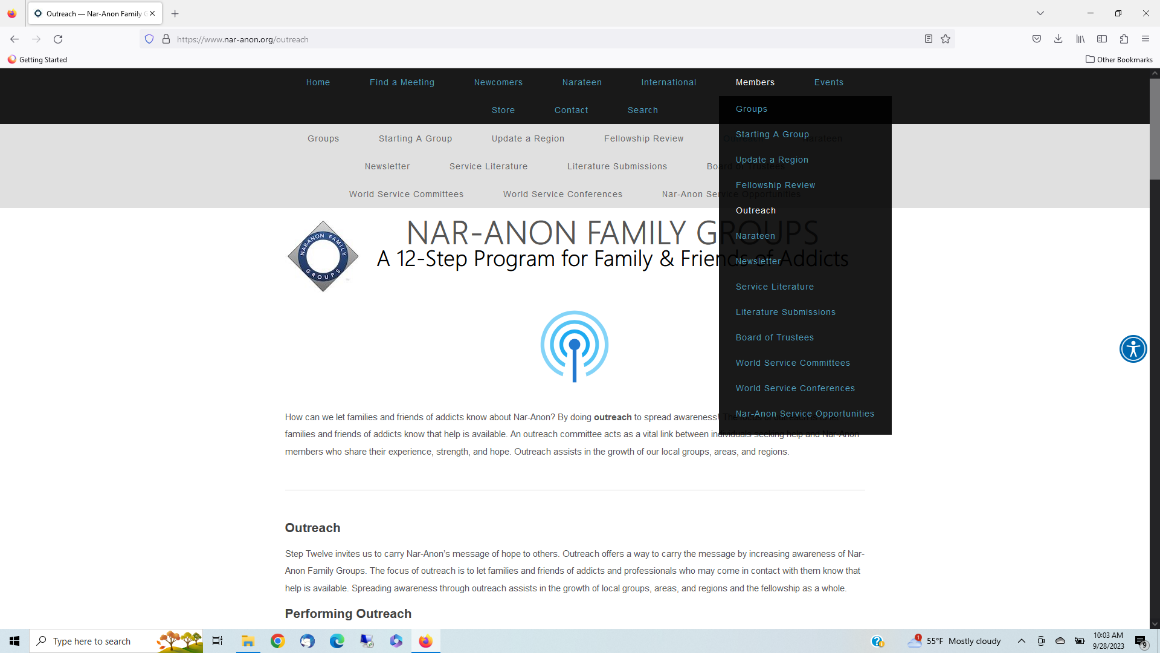 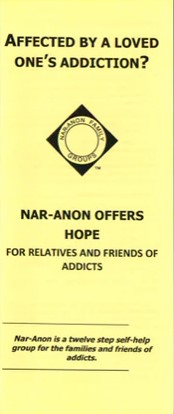 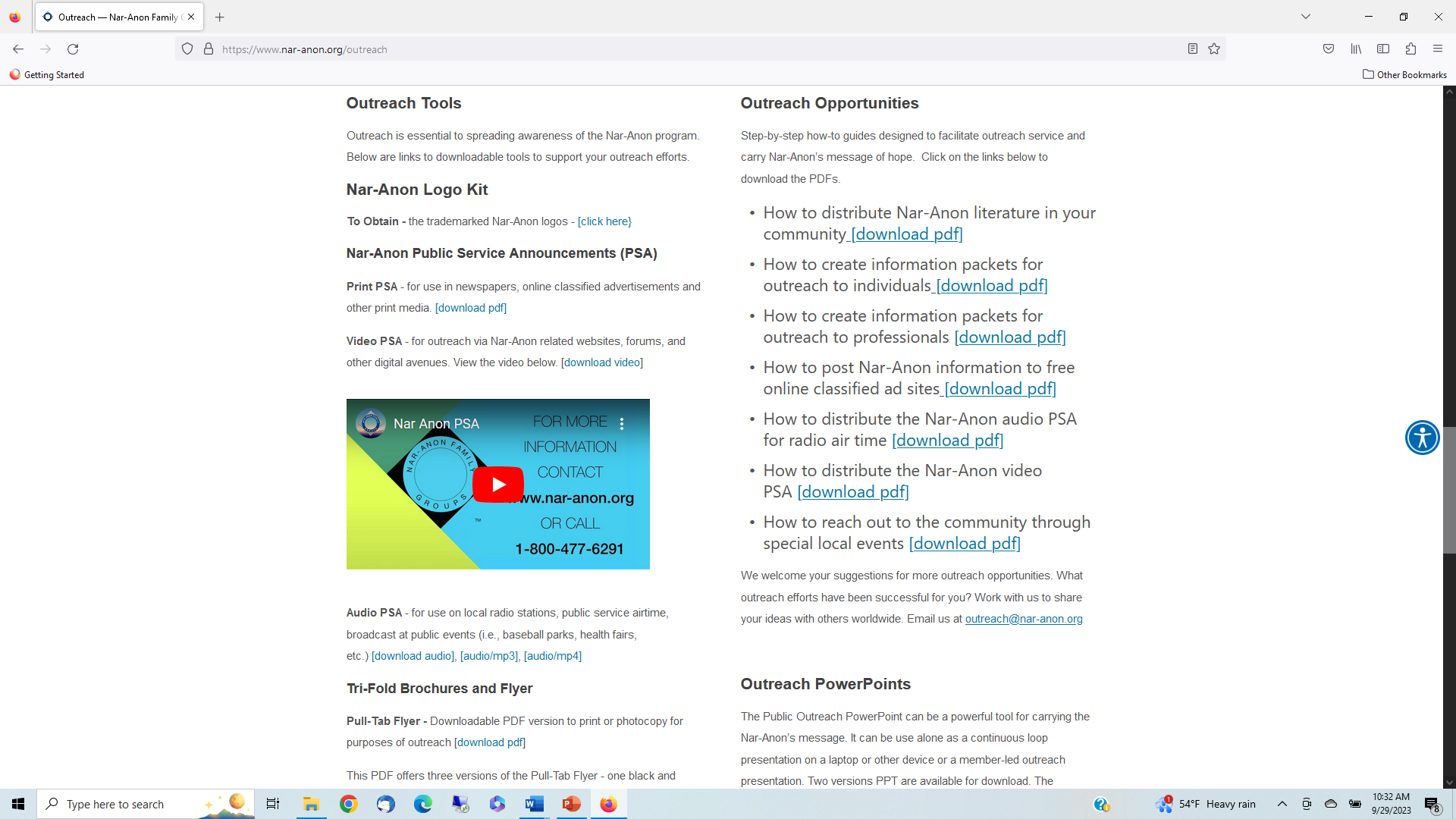 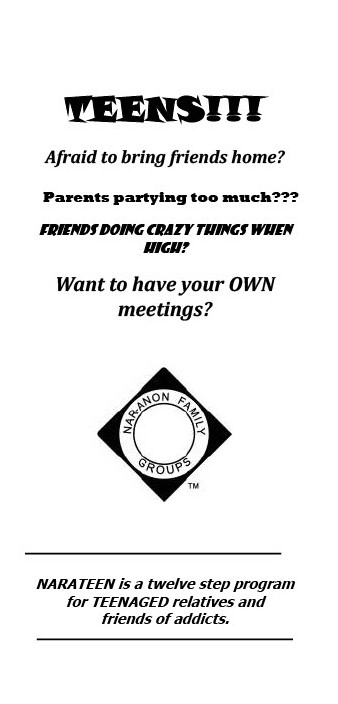 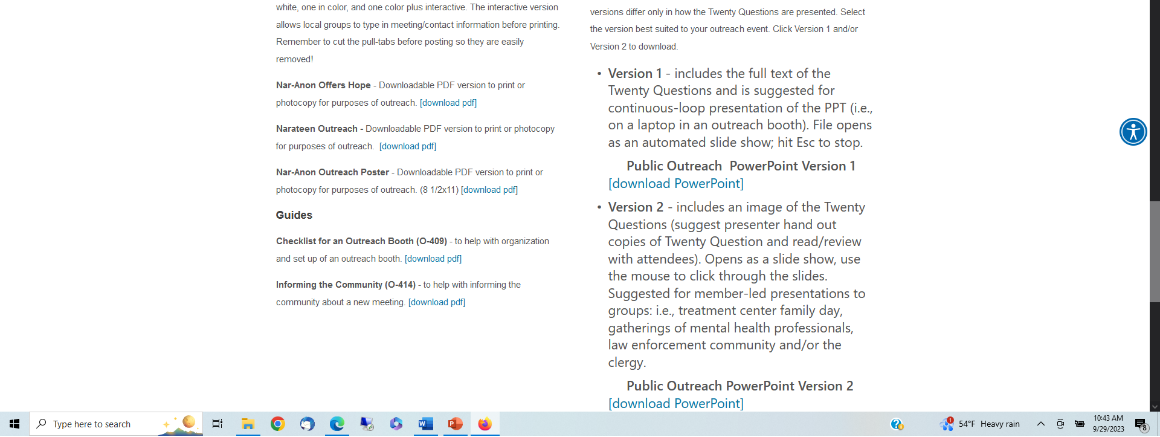 O-439aFR  APPROVED FOR FELLOWSHIP REVIEW      15
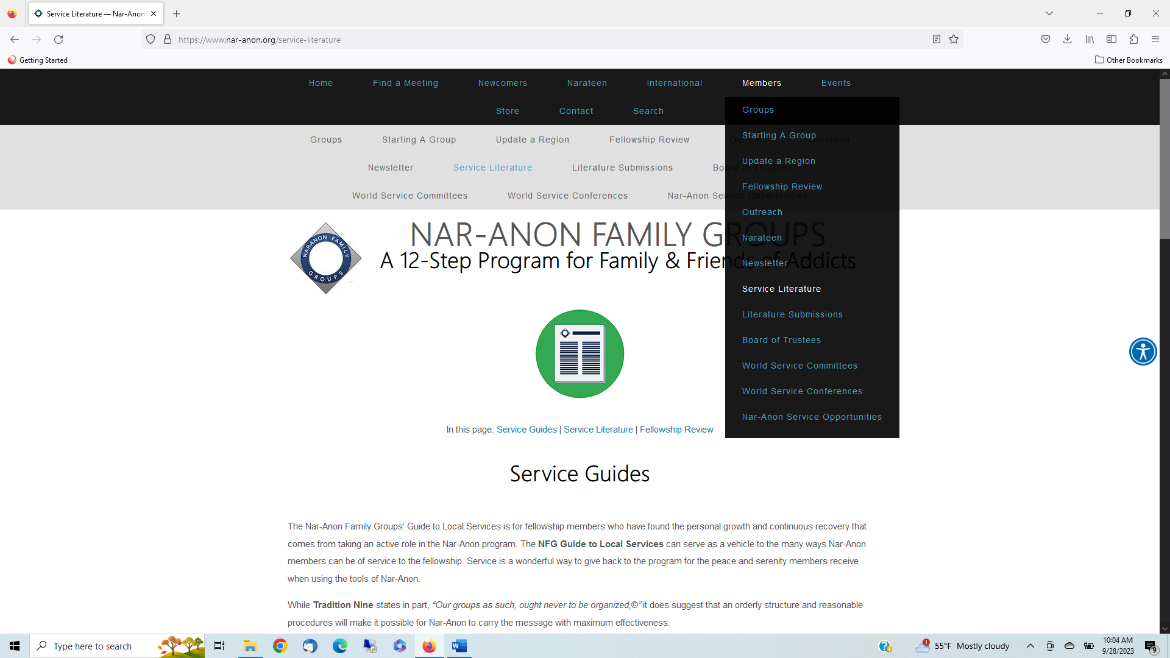 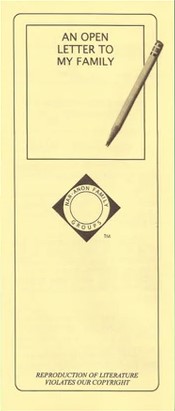 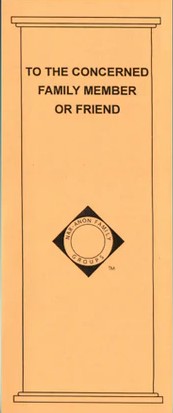 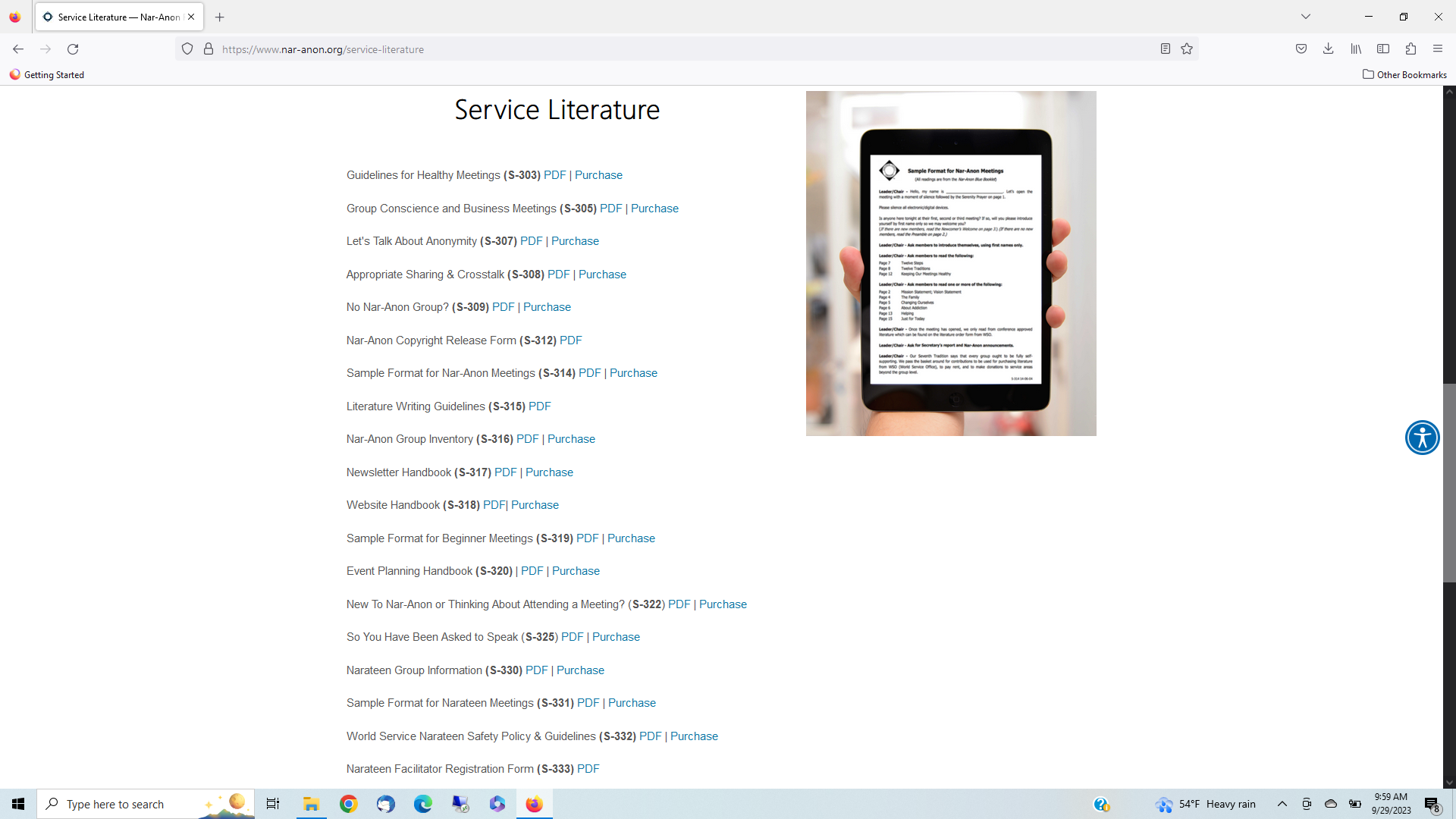 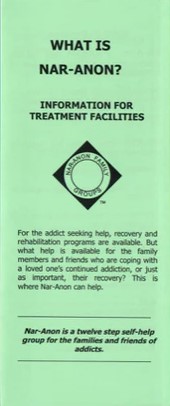 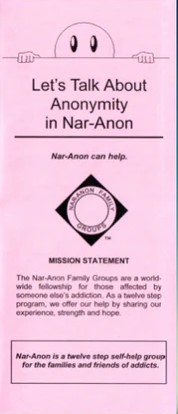 O-439aFR  APPROVED FOR FELLOWSHIP REVIEW      16
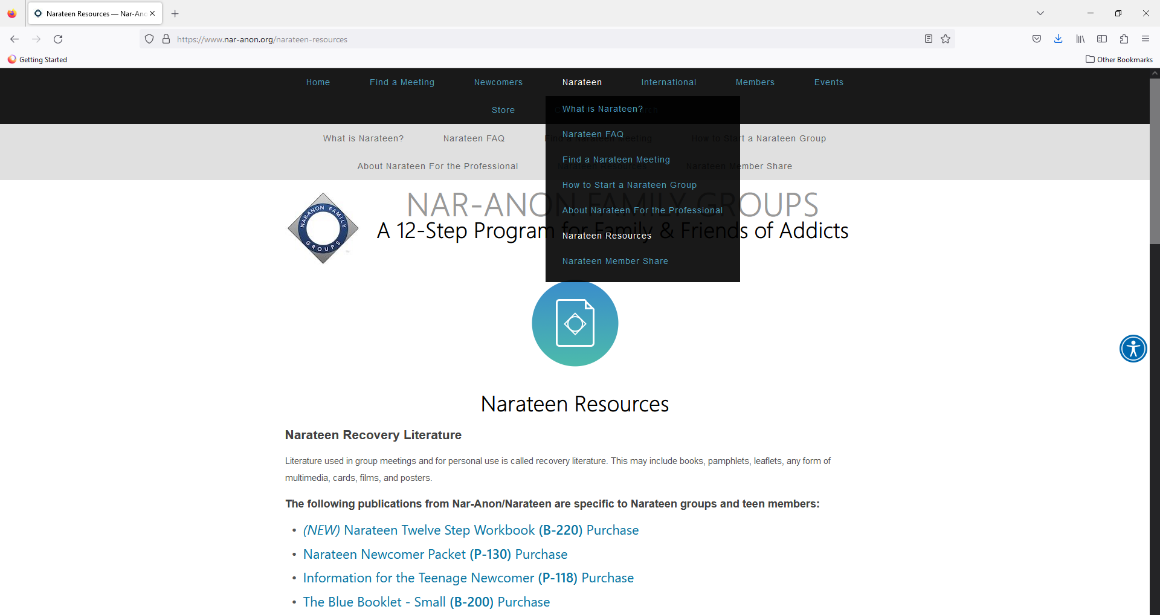 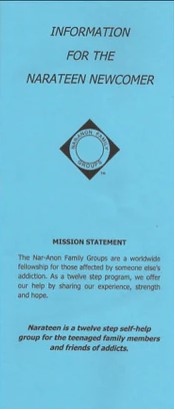 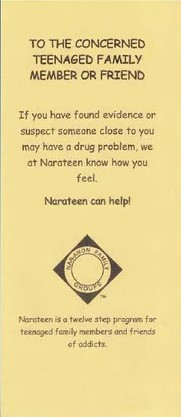 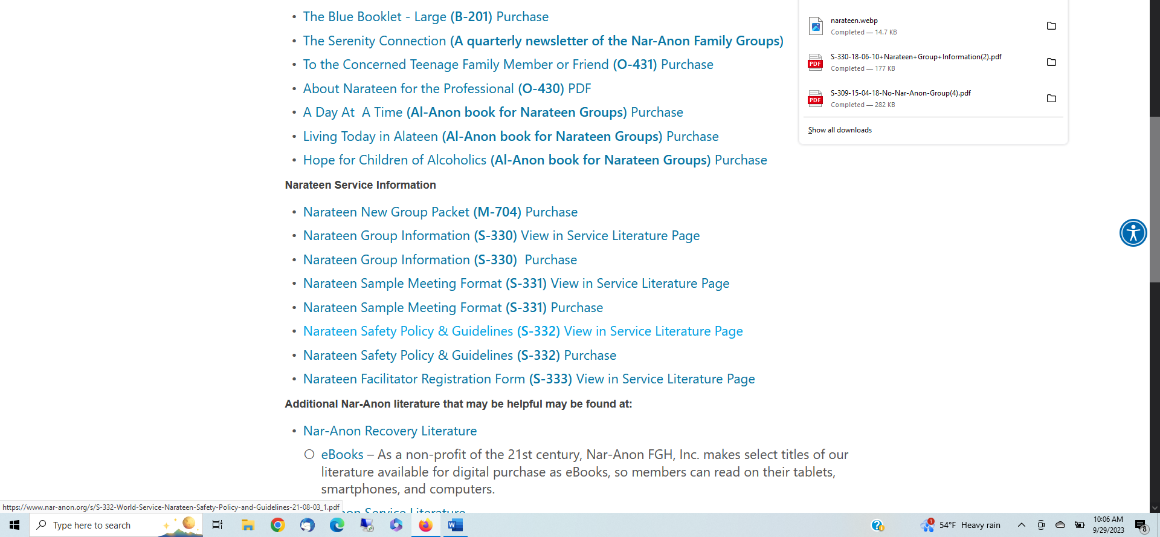 O-439aFR  APPROVED FOR FELLOWSHIP REVIEW      17